[Speaker Notes: Info zum V.i.S.d.P.:Diese Angabe muss auf allen Druckerzeugnissen abgedruckt sein, wie hier auf dem Flyer, aber auch auf euren Plakaten. Es darf auch sehr kleingedruckt am Rand stehen. Ihr müsst also eine*n V.i.S.d.P. (Verantwortliche*r im Sinne des Presserechts) benennen und dort angeben. Wir haben ein Textfeld rechts oben am Rand dafür vorgesehen. Bitte tragt dort folgende Angaben zur entsprechenden Person ein: Vorname, Name, Adresse (Straßenname, Hausnummer, PLZ, Ort). Hinweis: Die Angaben einer Privatadresse lässt sich vermeiden, wenn eure presserechtlich verantwortliche Person z.B. über die Adresse eines Vereins, einer Initiative oder Organisation erreichbar ist.]
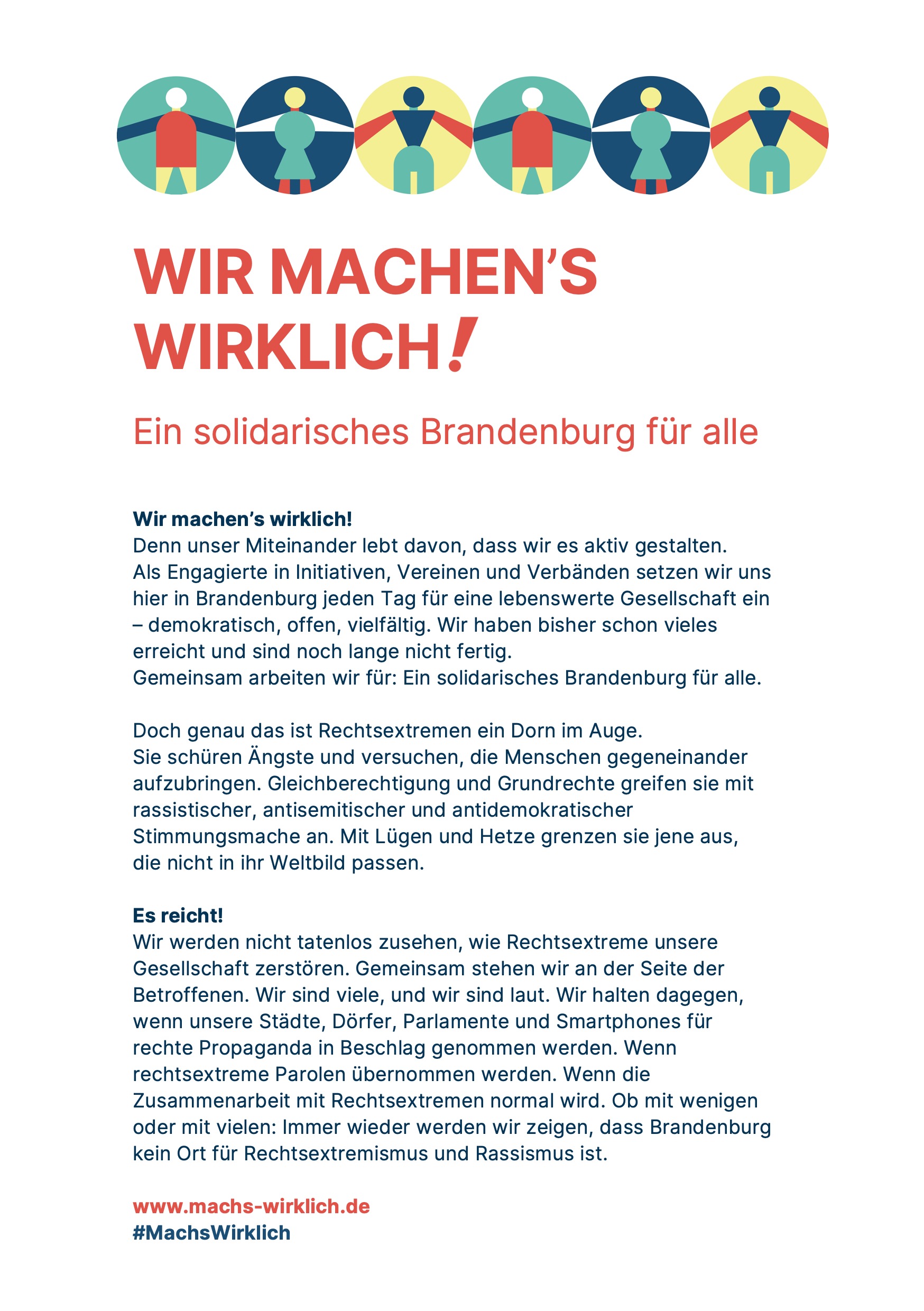